LUNG TRANSPLANTATION
Overall
2013
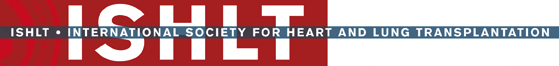 JHLT. 2013 Oct; 32(10): 965-978
Adult and Pediatric Lung TransplantsNumber of Transplants by Year and Procedure Type
NOTE: This figure includes only the lung transplants that are reported to the ISHLT Transplant Registry.  As such, this should not be construed as representing changes in the number of lung transplants performed worldwide.
2013
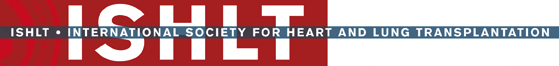 JHLT. 2013 Oct; 32(10): 965-978
Adult and Pediatric Lung TransplantsAverage Center Volume (Transplants: January  2000 – June 2012)
2013
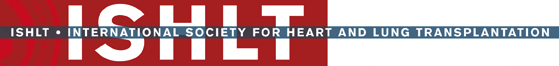 JHLT. 2013 Oct; 32(10): 965-978
Adult and Pediatric Lung TransplantsAverage Center Volume by Location(Transplants: January  2000 – June 2012)
2013
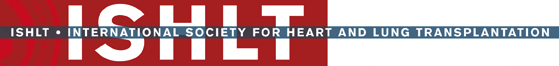 JHLT. 2013 Oct; 32(10): 965-978
Adult and Pediatric Lung Transplants Recipient Age by Year (Transplants: January 1987 – June 2012)
2013
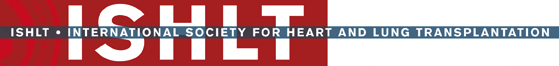 JHLT. 2013 Oct; 32(10): 965-978
Adult and Pediatric Lung TransplantsRecipient Age Distribution (Transplants: January 1985 – June 2012)
2013
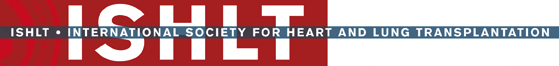 JHLT. 2013 Oct; 32(10): 965-978
Adult and Pediatric Lung TransplantsRecipient Age Distribution by Era
Transplants with unknown recipient age were excluded from this tabulation.
2013
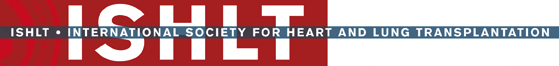 JHLT. 2013 Oct; 32(10): 965-978
[Speaker Notes: The age distribution of lung transplant recipients was compared between the two eras using a chi-square test. A significant p-value means that at least one of the groups is different than the others but it doesn’t identify which group it is.]
Adult and Pediatric Lung Transplants Donor Age by Year (Transplants: January 1987 – June 2012)
2013
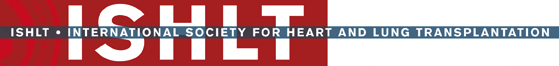 JHLT. 2013 Oct; 32(10): 965-978
Adult and Pediatric Lung TransplantsDonor Age Distribution (Transplants: January 1985 – June 2012)
2013
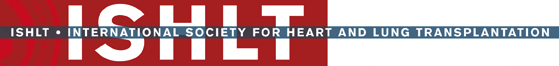 JHLT. 2013 Oct; 32(10): 965-978
Adult and Pediatric Lung TransplantsDonor Age Distribution by Era
Transplants with unknown donor age were excluded from this tabulation.
2013
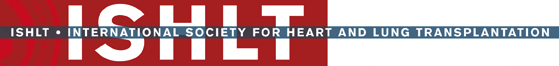 JHLT. 2013 Oct; 32(10): 965-978
[Speaker Notes: The age distribution of donors for lung transplants was compared between the two eras using a chi-square test. A significant p-value means that at least one of the groups is different than the others but it doesn’t identify which group it is.]
Adult and Pediatric Lung TransplantsDonor and Recipient Age (Transplants: January 1985 – June 2012)
2013
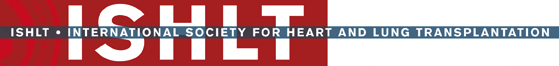 JHLT. 2013 Oct; 32(10): 965-978